Marriage, Divorceand Remarriage (#1)
The Bible Pattern
versus
A False Pattern
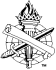 Importance of this Study
Answer for our marriages, Matthew 19:6; Hebrews 13:4
Understandable, John 8:31-32; 7:17; Ephesians 3:3-5
Needful teaching, Philippians 3:1; 2 Peter 1:12
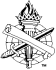 2
The Bible Pattern forMarriage, Divorce and Remarriage
ALL MEN ARE UNDER ONE MARRIAGE LAW Genesis 2:22-24; Mark 10:6; Hebrews 13:4
MARRIAGE,
DIVORCE AND 
REMARRIAGE
One Man and One Woman for Life               Matthew 19:4-6;Rom. 7:2; 1 Cor. 7:39
OnlyOne Exception     Matthew 19:6, 9 1 Cor. 7:10-11
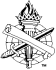 3
A False Pattern forMarriage, Divorce and Remarriage
“Every marriage is good”                    {1 Corinthians 7:2}
MARRIAGE,
DIVORCE AND 
REMARRIAGE
“Remain in the marriage in which you were called”{1 Cor. 7:20, 24}
“It is better to marry than to burn”{1 Cor. 7:9}
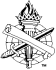 4
A False Pattern forMarriage, Divorce and Remarriage
“Every marriage is good” {1 Corinthians 7:2}
MARRIAGE,
DIVORCE AND 
REMARRIAGE
PROBLEM: Some
marriages are NOT “good”
Matt. 19:9; Mark 6:17-18;
Romans 7:2-3
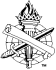 5
A False Pattern forMarriage, Divorce and Remarriage
MARRIAGE,
DIVORCE AND 
REMARRIAGE
“It is better to marry than to burn”{1 Corinthians 7:9}
PROBLEM: Some marriages
are NOT “better”
1 Cor. 7:11; Ezra 9:1-2; 10:3, 10
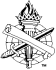 6
A False Pattern forMarriage, Divorce and Remarriage
PROBLEM: Cannot “remain” in an UNLAWFUL marriage
Mark 6:17-18; Romans 7:3
MARRIAGE,
DIVORCE AND 
REMARRIAGE
“Remain in the marriage in which you were called”{1 Corinthians 7:20, 24}
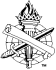 7
SummaryMarriage, Divorce and Remarriage
The Bible Pattern
   1.  All men are under one marriage law, Hebrews 13:4
   2.  One man and one woman for life, Matthew 19:4-6
   3.  Only one exception for remarriage, Matthew 19:6, 9
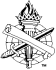 7
SummaryMarriage, Divorce and Remarriage
A False Pattern
  1. “Every marriage is good (1 Corinthians 7:2)”
  2. “It is better to marry than burn (1 Corinthians 7:9)”
  3. “Remain in the marriage in which you are called	(1 Corinthians 7:20, 24)”
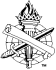 8